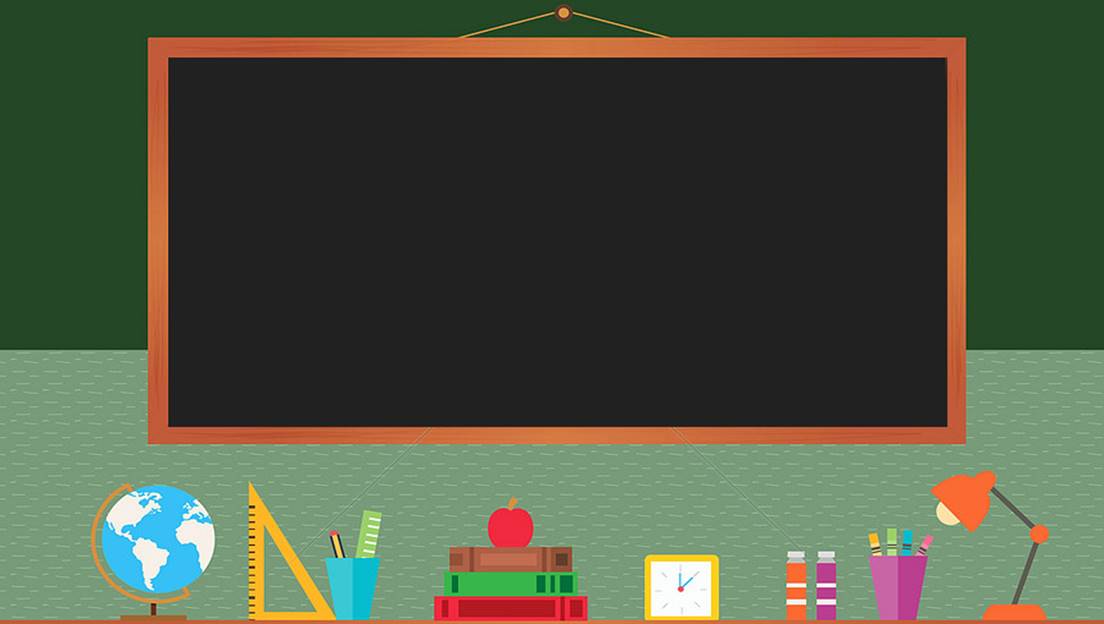 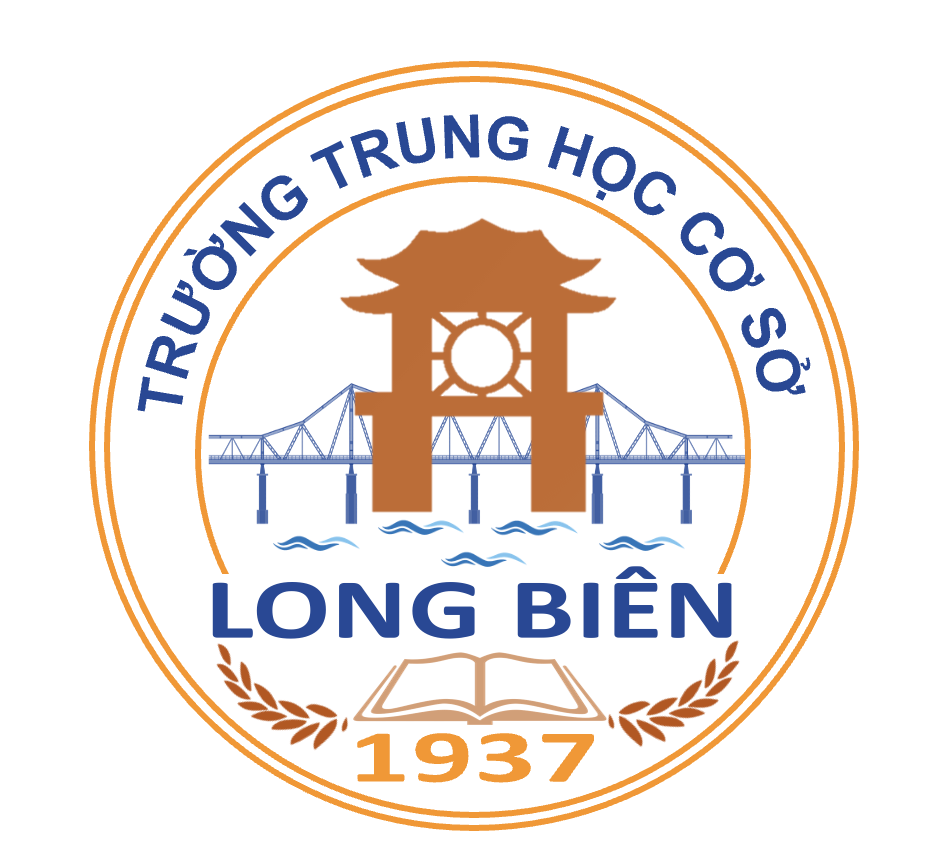 TRƯỜNG THCS LONG BIÊN
BÀI GIẢNG ĐIỆN TỬ MÔN TIẾNG ANH 6

UNIT 8: SPORTS AND GAMES
LESSON 1: GETTING STARTED
GV: Trần Thị Liên
Tổ NK-NN
Unit 8: 
Sports and games
Lesson 1: Getting started
Objectives
By the end of the lesson, students will be able to:
- have an overview about the topic Sports and games;
- use the vocabulary and talk about sports and games.
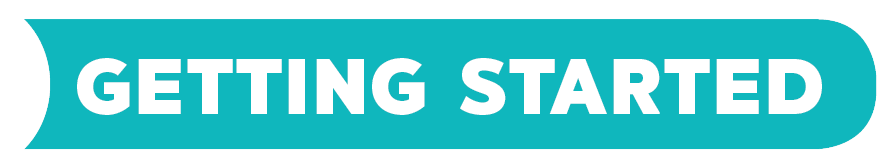 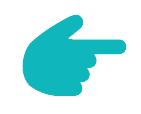 At the gym
Listen and read.
1
Put a word from the conversation in each gap.
2
3
Name these sports and games, using the words from the box.
Work in pairs. Ask your partner these questions to find out how sporty they are.
4
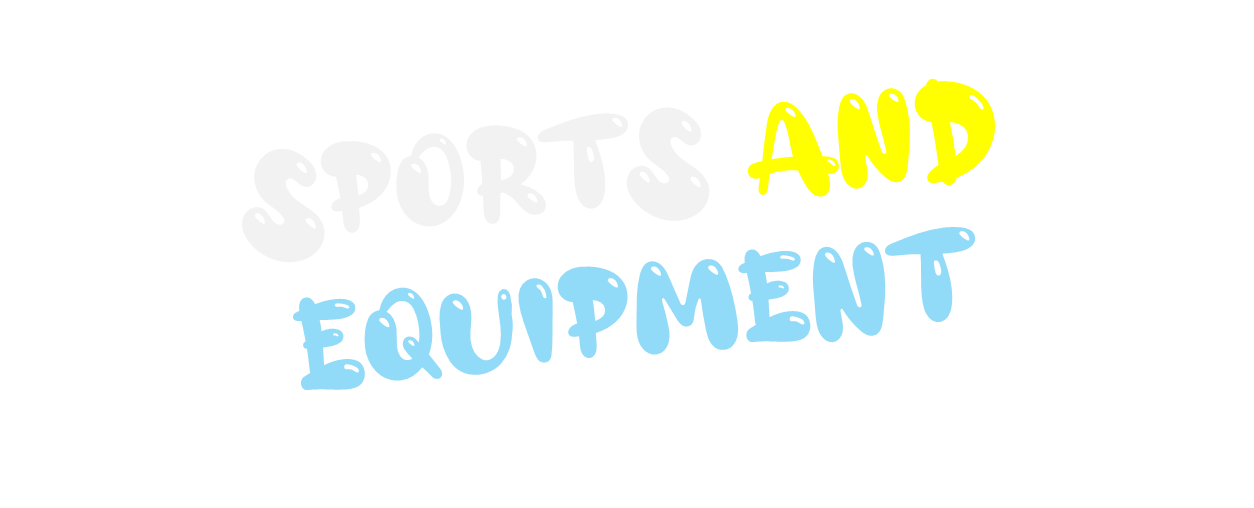 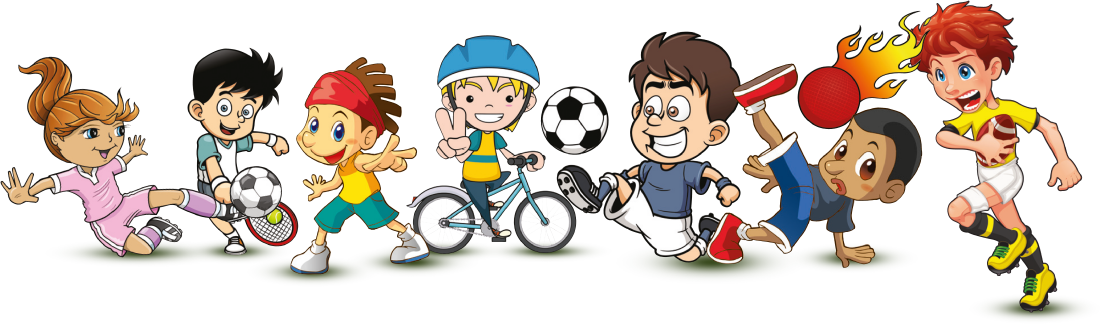 This is a …
bike
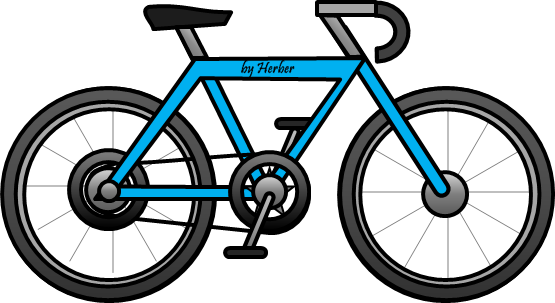 for going …
cycling
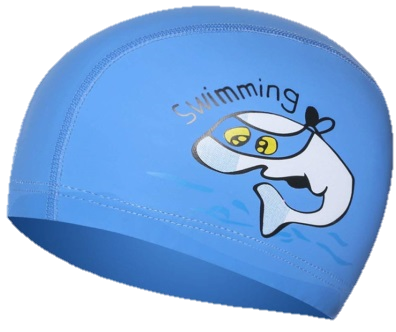 These are …
goggles
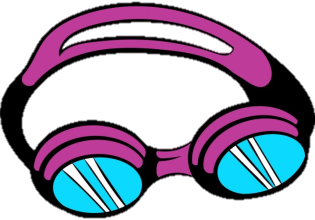 for going …
swimming
These are …
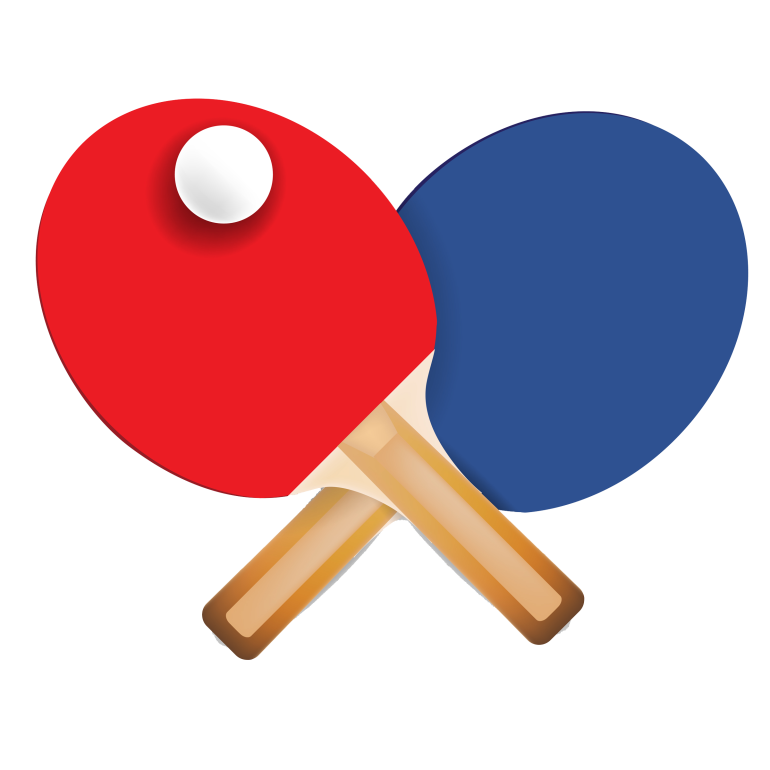 bats
for playing …
table tennis
This is a …
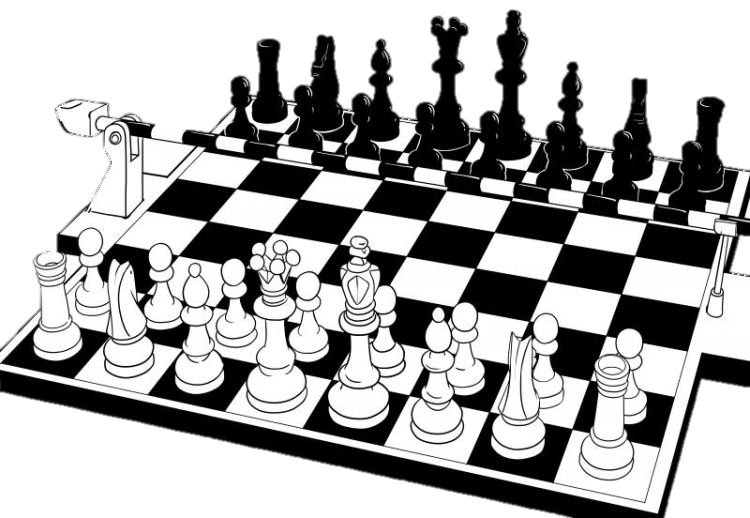 chess board
for playing …
chess
This is a …
ball
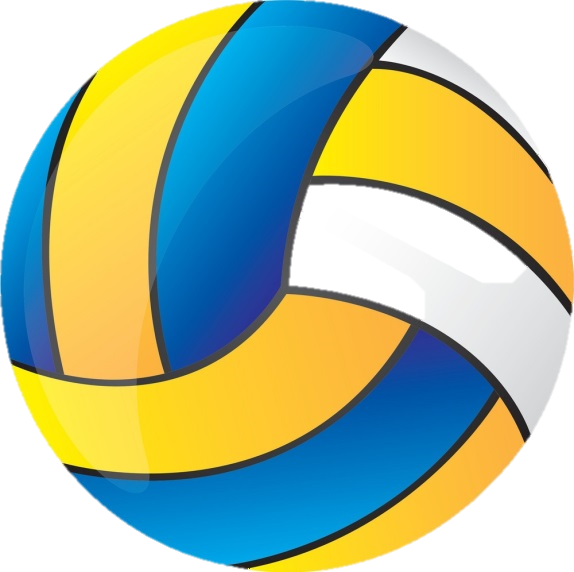 for playing …
volleyball
These are …
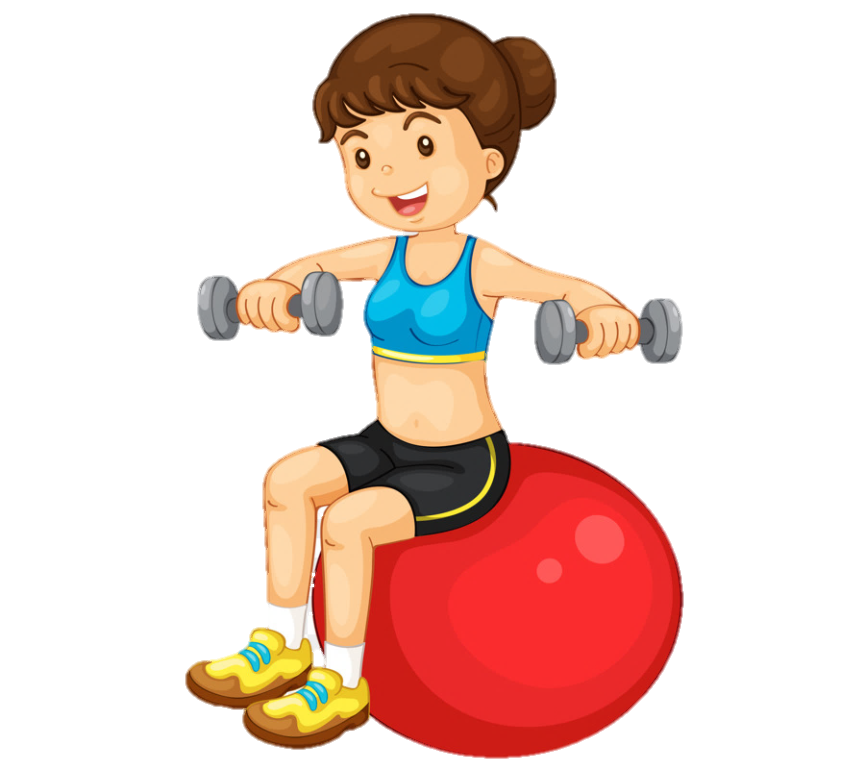 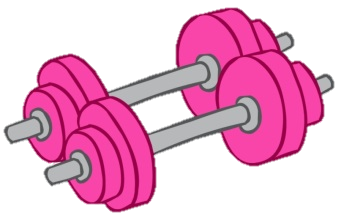 weights
for doing …
aerobics
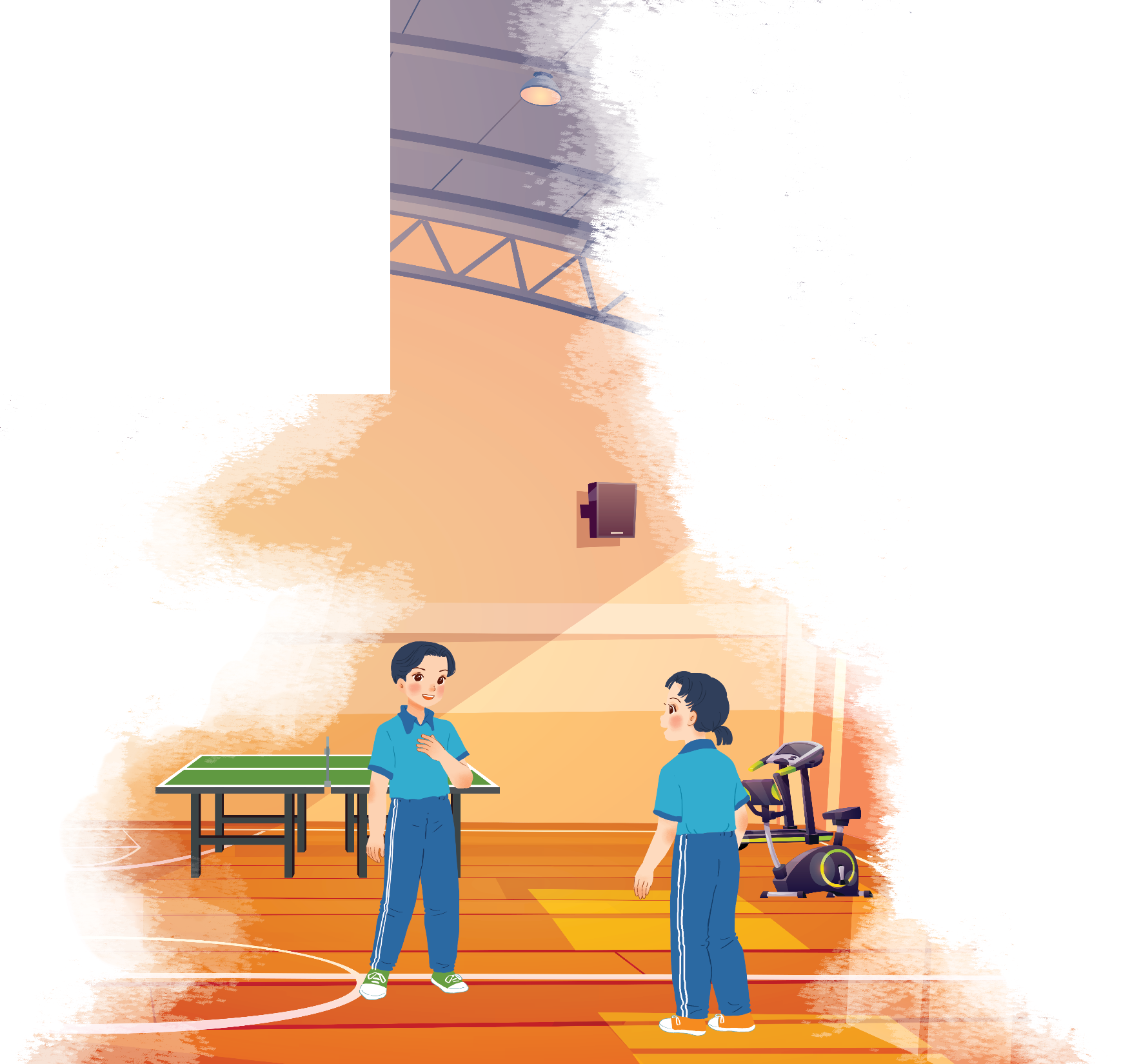 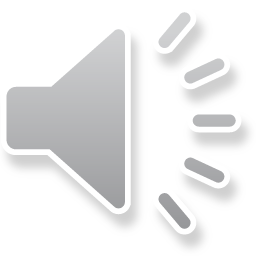 Listen and read.
1
At the gym
1. Where are the two kids?
2. What sports are they going to play?
At the gym
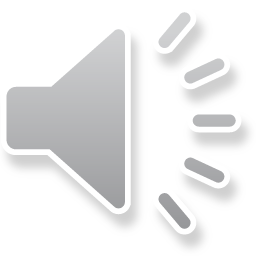 Duong: 	Wow! This gym is big! 
Mai: 	Yeah. The equipment is great. What sports do you do, Duong? 
Duong: 	Well, I do karate, and I play table tennis. Yesterday I played with Duy, and I won!
Mai: 	Congratulations! You look fit! I’m not good at sports. 
Duong: 	I have an idea – you can go to the karate club with me.
Mai: 	No, I can’t do karate.
Duong: 	But you can learn! You’ll love it. 
Mai: 	Well ... OK.
Duong: 	Great! I’ll meet you there at 10 a.m. on Sunday.
Mai: 	Where’s the club?
Duong: 	It’s Superfit Club, in Pham Hung Road. You can cycle there.
Mai: 	OK. See you then.
Vocabulary
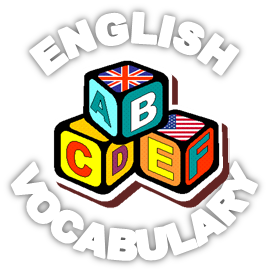 gym (n)
e‘quipment (n) 
ka‘rate (n)
Congratu‘lation (n)
fit (adj)
phòng tập thể dục
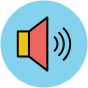 trang thiết bị
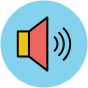 võ karate
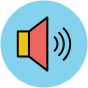 chúc mừng
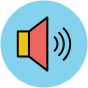 sung sức, khỏe mạnh
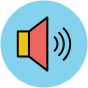 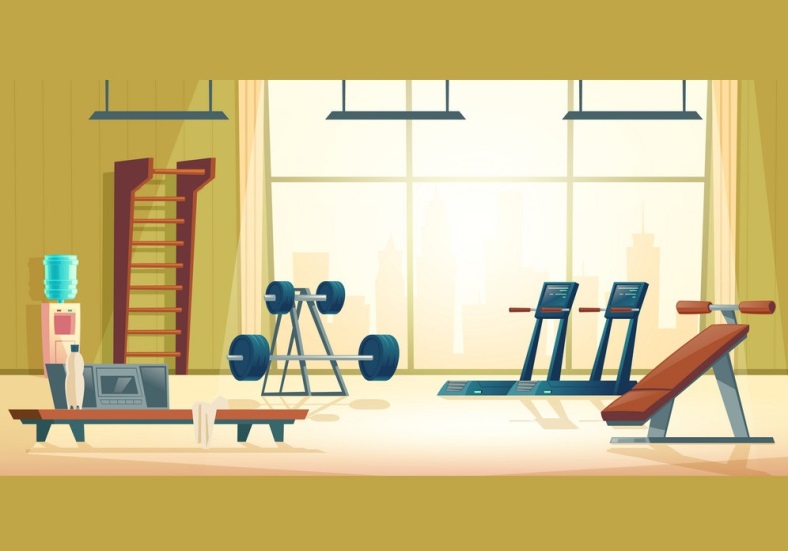 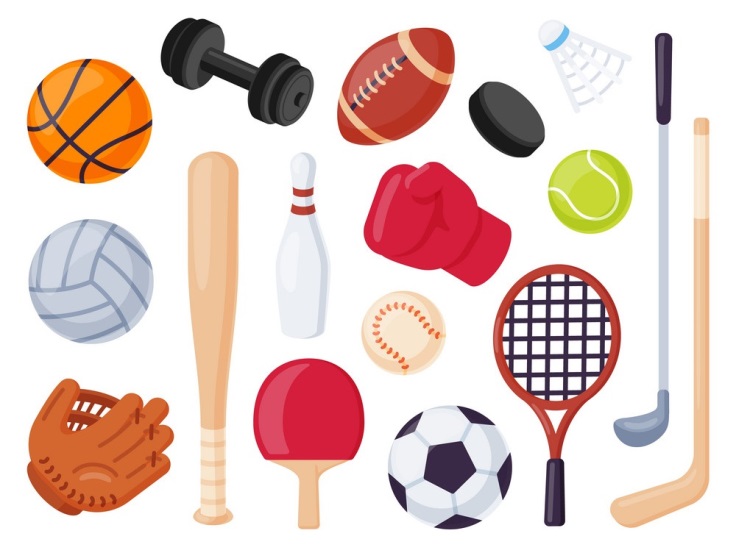 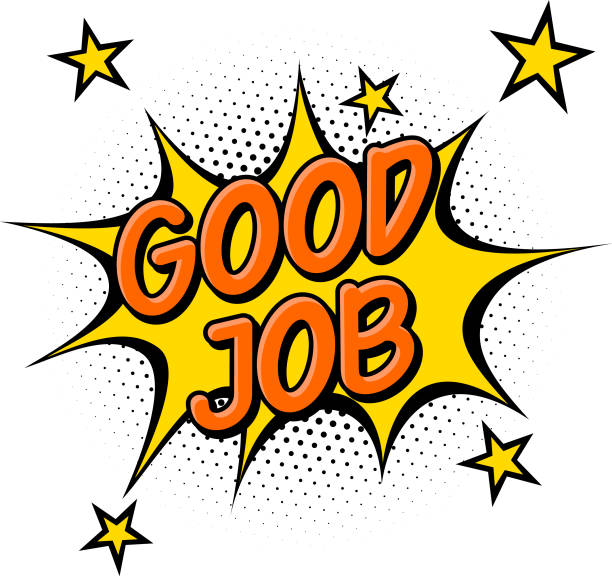 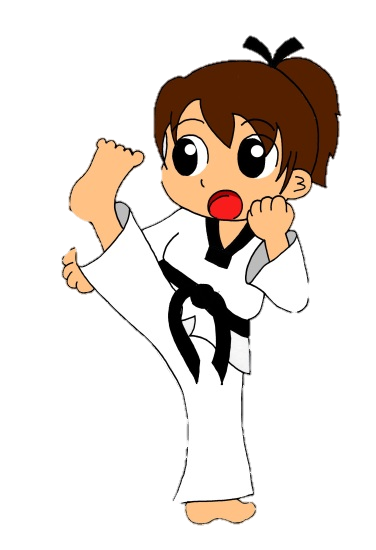 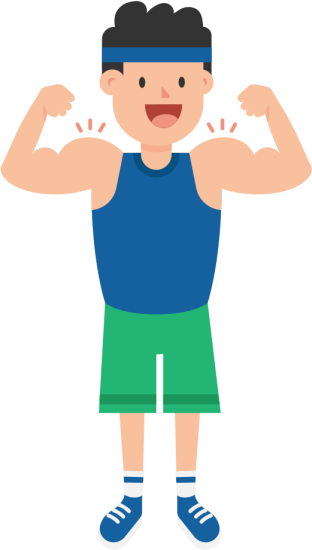 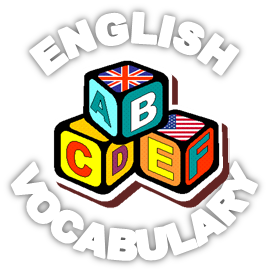 What and Where
equipment (n)
gym (n)
congratulation (n)
karate (n)
fit (adj)
Put a word from the conversation in each gap.
2
Duong looks
_______. He often does karate.
fit. He often does karate.
1.
gym. The equipment there is great.
2.
_______. The equipment there is great.
Mai likes coming to the
table tennis with Duy yesterday, and he won.
_______ with Duy yesterday, and he won.
Duong played
3.
Club on Sunday.
Mai and Duong will meet at Superf it
_______ on Sunday.
4.
5.
Mai will
cycle to Superf it Club.
_______ to Superf it Club.
Pelmanism
1
2
3
4
chess
volleyball
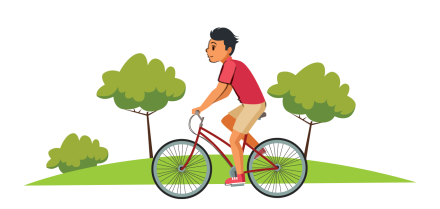 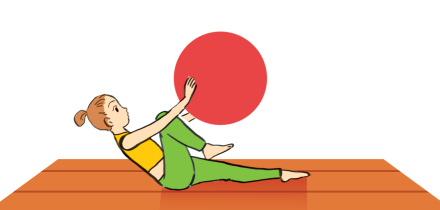 5
6
7
8
aerobics
swimming
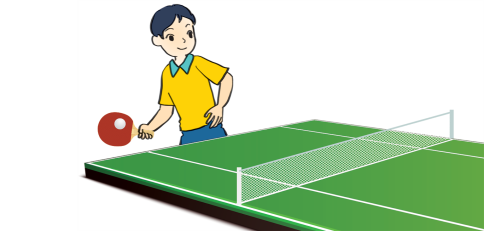 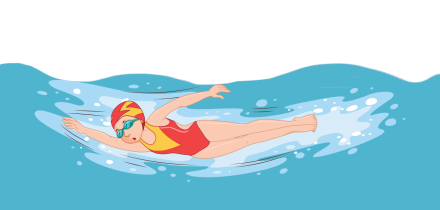 9
10
11
12
cycling
table tennis
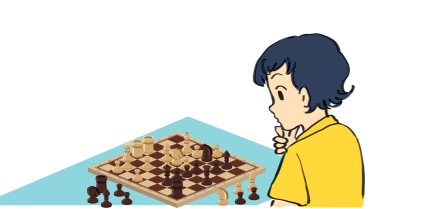 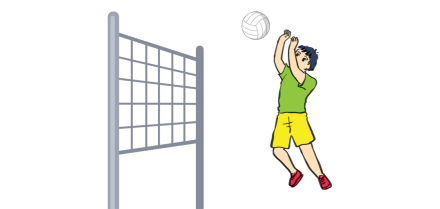 Name these sports and games, using the words from the box.
3
aerobics
volleyball
swimming
table tennis
cycling
chess
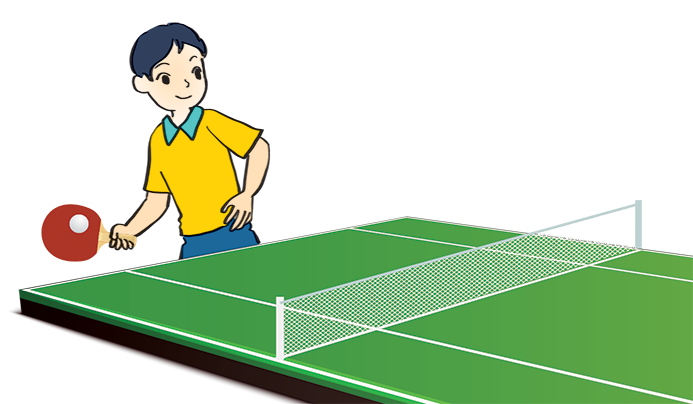 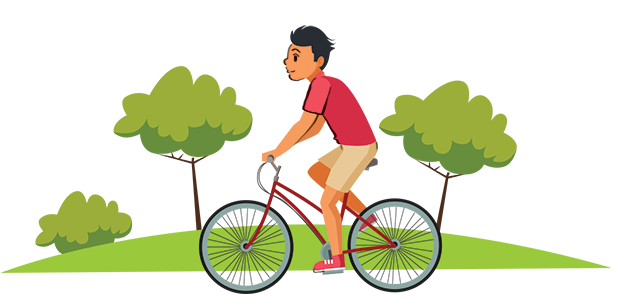 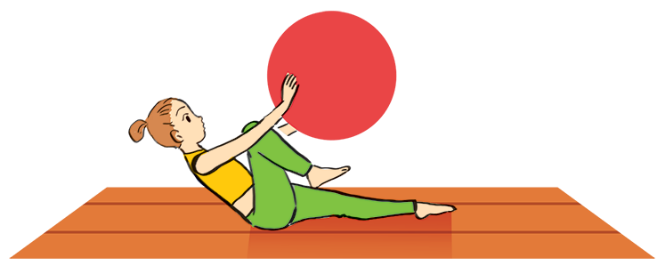 cycling
3. table tennis
3.
aerobics
2.
1.
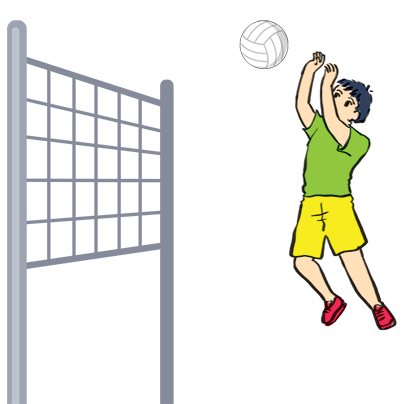 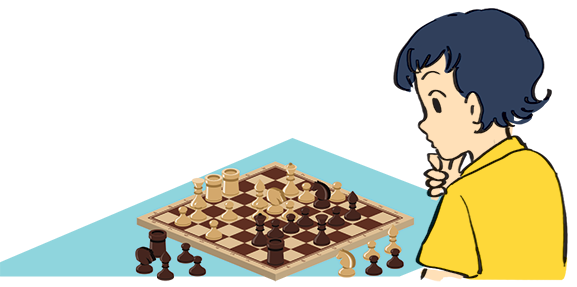 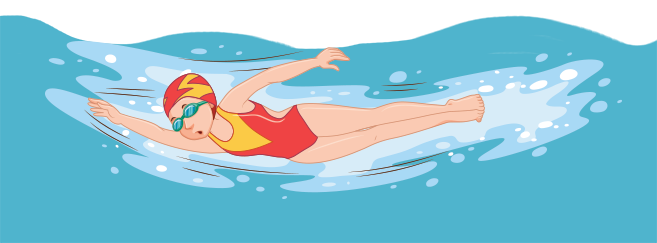 volleyball
chess
swimming
6.
5.
4.
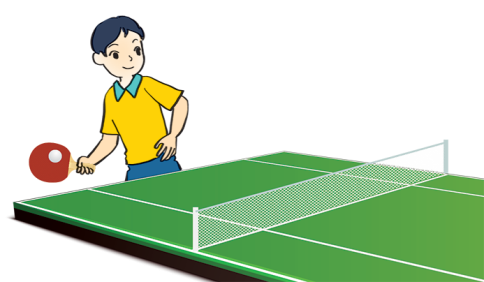 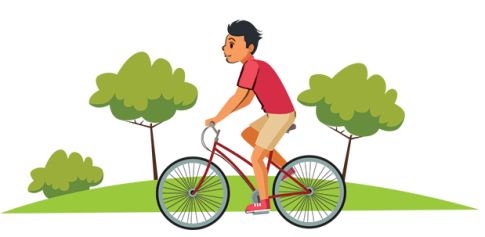 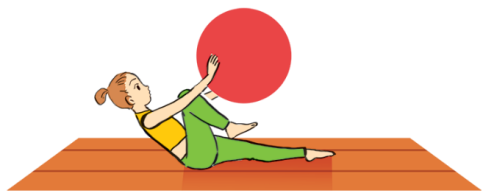 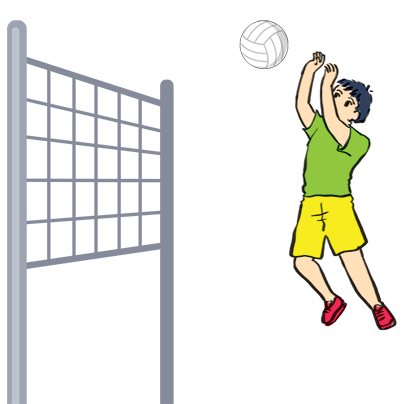 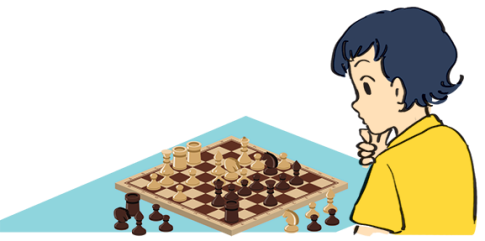 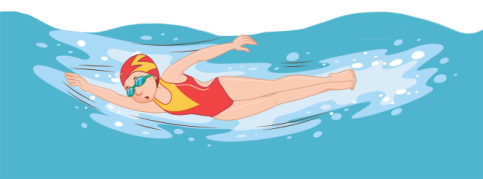 What is the diﬀerence between a sport and a game?
A sport: an activity that you do for pleasure and that needs physical exercise. Running, cycling, mountain climbing
A game: an activity or a sport with rules in which people or teams compete against each other. Chess, football, card games, computer games
Work in pairs. Ask your partner these questions to find out how sporty they are.
4
Can you swim?
1.
If your answers to the questions are mostly “A”, you are sporty. If they are mostly “B”, do more sport and try to be more
active.
A.
B.
A.
B.
A.
B.
A.
B.
A.
B.
No.
Sit in the classroom.
Not useful.
Yes.
No.
Yes.
No.
Yes.
Play in the school yard.
Very good.
2.
Do you play outdoors every day?
What do you usually do at break time at school?
What do you think of sports and games?
5.
4.
Do you usually do morning excerise?
3.
Homework
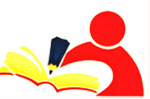 Learn vocabulary and the structure by heart. 
Do exercise B in your work book
Prepare the next lesson: A closer look 1